Lunch ‘N’ Learn: Meal Planning
Sylvia Crixell, PhD
Catherine Applegate, BS
Today’s discussion
Healthy Dieting
Grocery Shopping
Meal Planning Services
Cooking in Advance
Adding Variety
Meal planning is an individualized process
There is no “one size fits all” plan
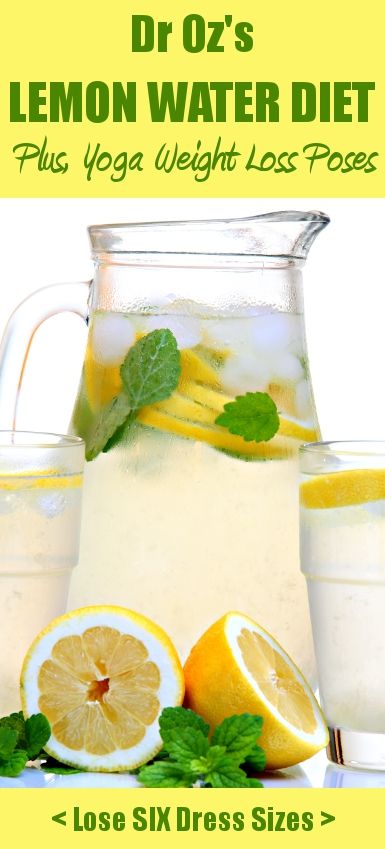 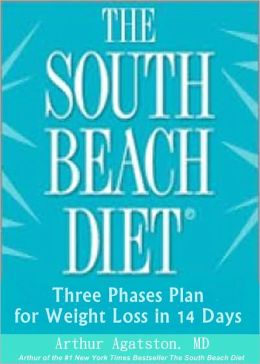 Dr. Oz’s Two-Week Rapid Weight Loss Plan
South Beach Diet – Phase 1 = lose 10 pounds in 14 days
A healthy diet includes all food groups
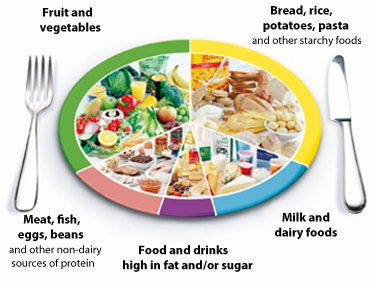 [Speaker Notes: https://www.nhlbi.nih.gov/health/educational/lose_wt/eat/calories.htm]
Losing weight healthily
Very low calorie diets of fewer than 800 calories per day should be avoided.
Don’t Go Hungry
[Speaker Notes: http://www.cdc.gov/healthyweight/healthy_eating/energy_density.html  -- You can cut calories without eating less nutritious food. The key is to eat foods that will fill you up without eating a large amount of calories.]
Plan for Food
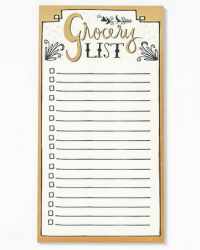 Eat smaller portions more frequently
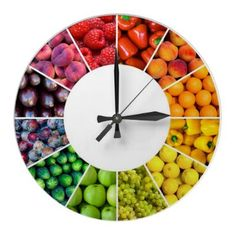 Make a grocery list

No idea what to add? 

www.letsmove.gov
[Speaker Notes: http://www.letsmove.gov/sites/letsmove.gov/files/Grocery_List.pdf]
meal planning delivery services
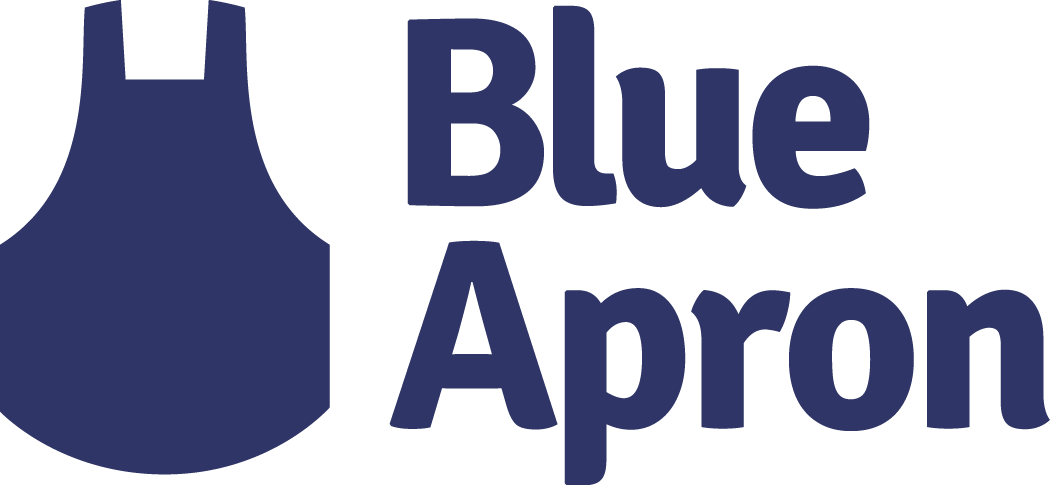 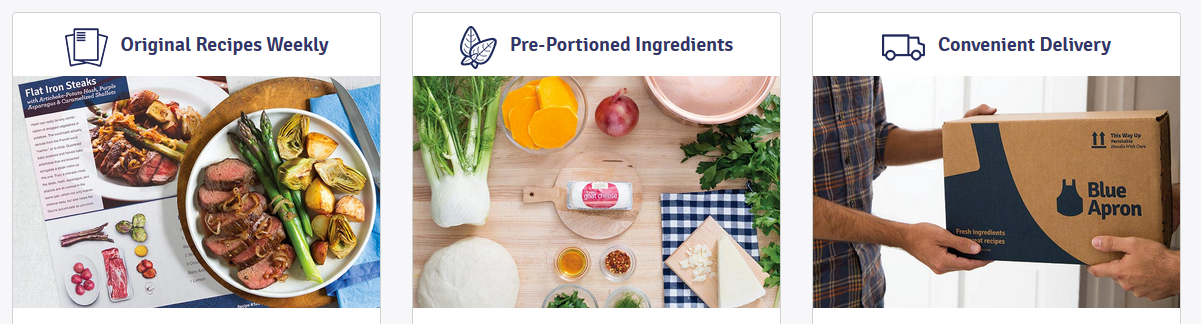 500-700 calorie meals pre-measured for the included recipe
2-person plan, 3 meals/week for $60
Family of 4 plan, 4 meals/week for $140
[Speaker Notes: Recipes never repeated in the same year.  Fresh ingredients.]
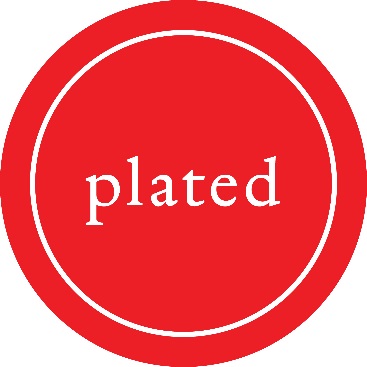 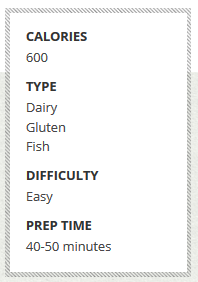 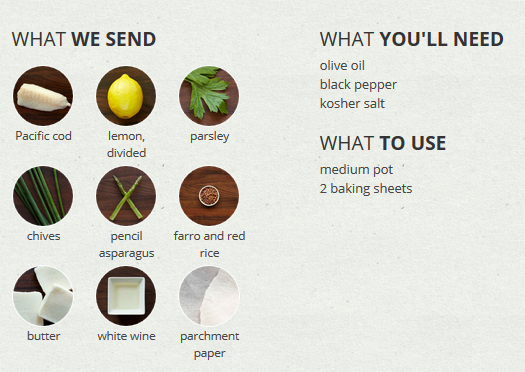 Order ingredients for 2, 4, or 6 plates starting at $12/plate
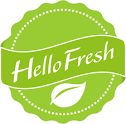 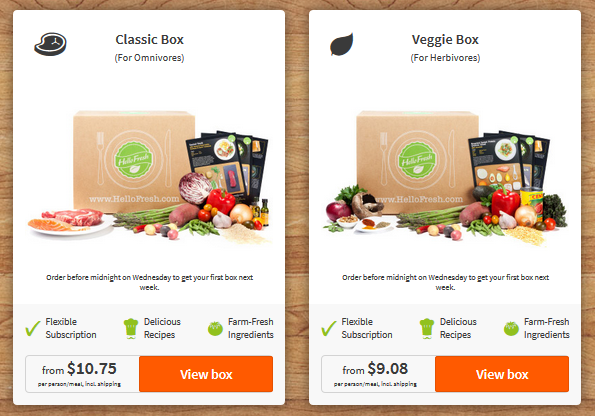 Local Services
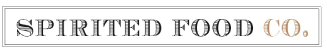 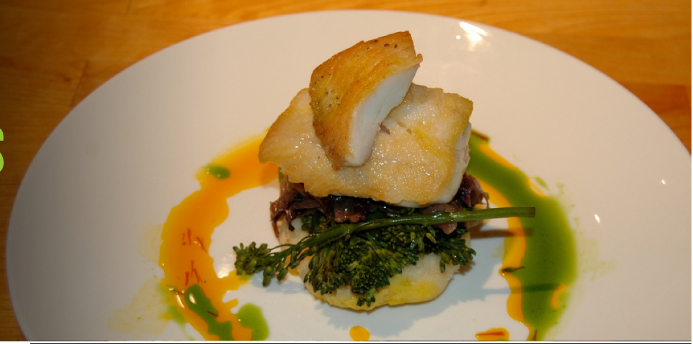 Special diet entrées ranging from $13-14 + tax + $17 for shipping
Online meal planning
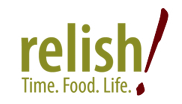 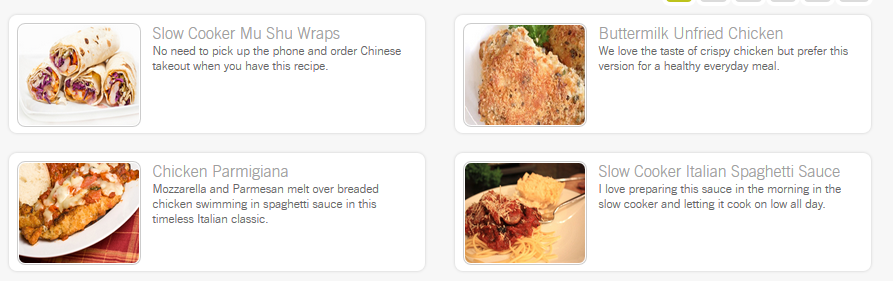 Receive new menus every week.  Select your favorite recipes and add to your grocery list.  Scale your recipes, edit your grocery list, print, and shop!
$5-7 per month
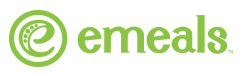 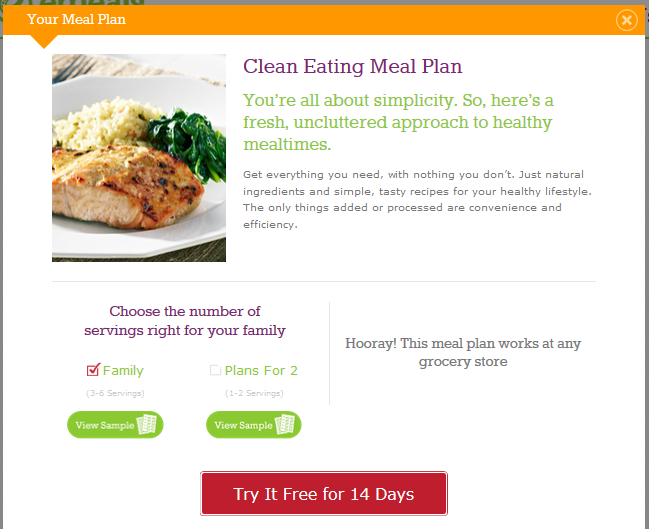 Pick your plan
Get recipes
Shop
Cook
$5-10/month
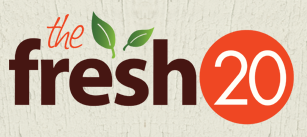 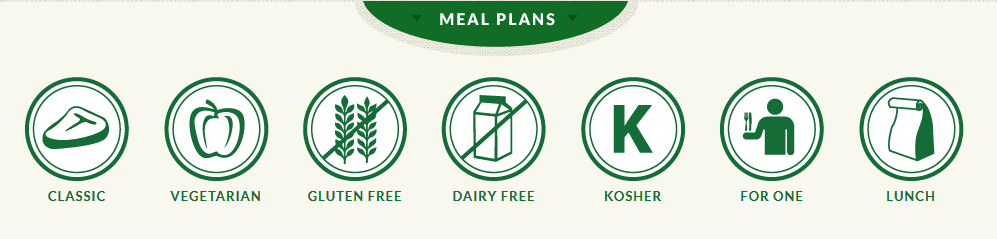 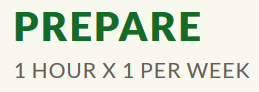 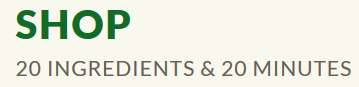 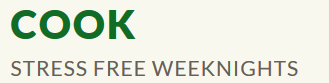 $5.42-10/month
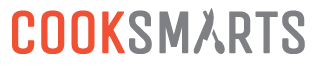 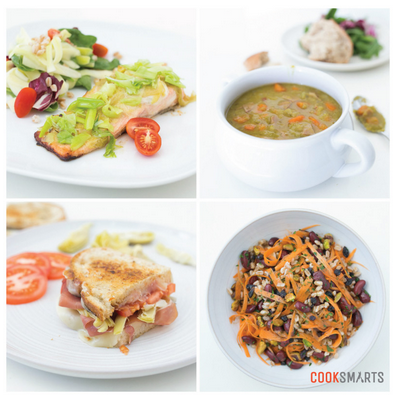 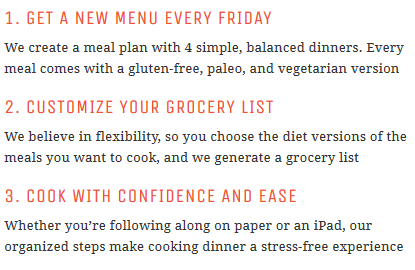 $6-8/month
Meal planning and recipe apps
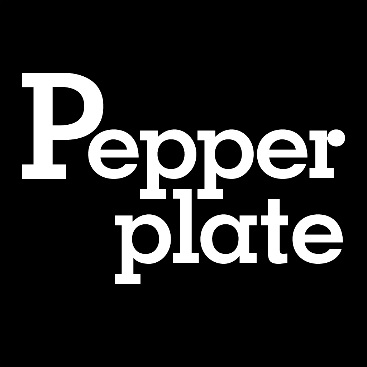 Available FREE on iPhone, iPad,  Android phones, tablets, Kindle Fire, and NOOK devices
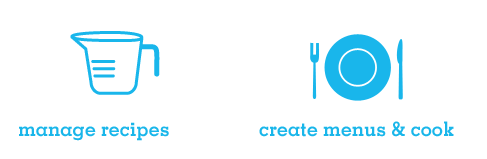 Import recipes from online or add manually
Cook Mode assists the cook in the kitchen
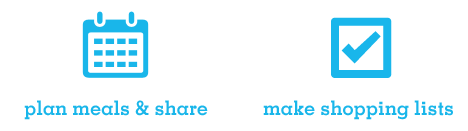 Create shopping lists automatically by planning weekly recipes
Add recipes to calendar to plan weekly meals
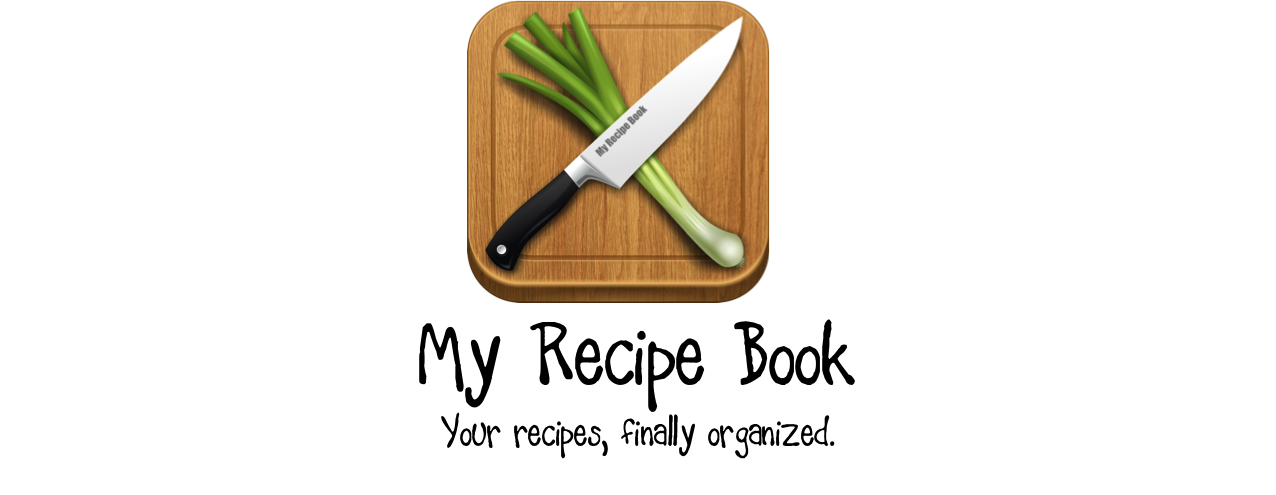 Available for $0.99 on iPhone and iPad.
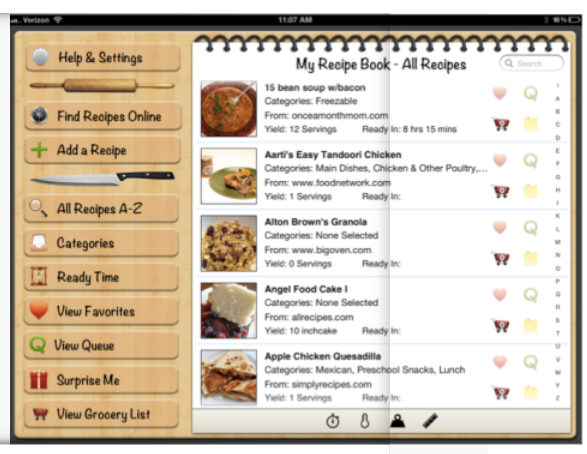 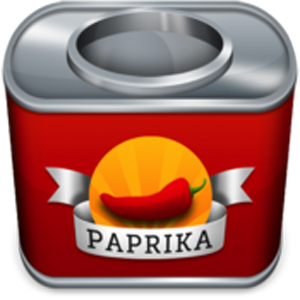 Available for $4.99 on iPhone, iPad,  Android phones, tablets, Kindle Fire, NOOK devices, Mac, and Windows computers
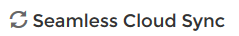 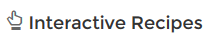 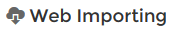 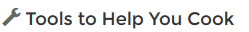 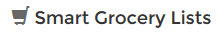 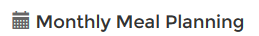 Cooking in advance
1-2 day old brown rice
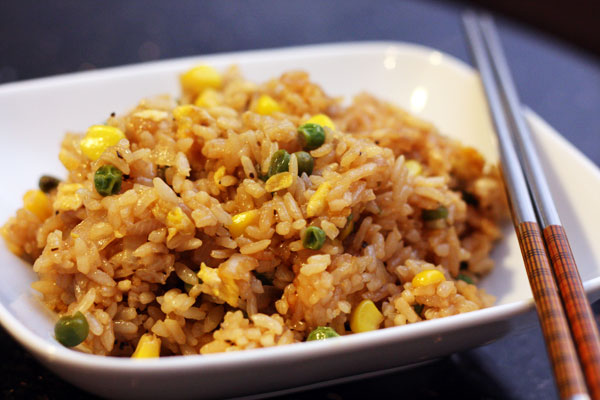 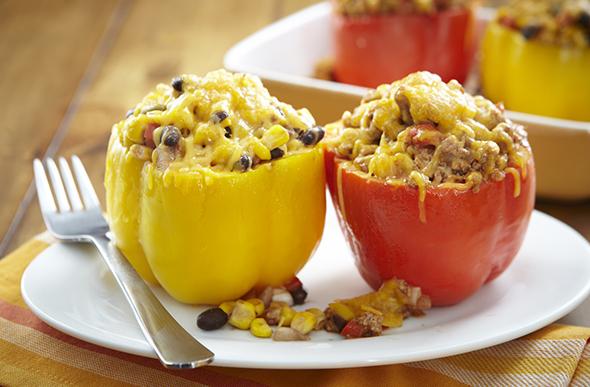 Fried Rice
Scrambled eggs
Diced chicken
Mixed vegetables
Ginger, garlic, sesame seeds, low-sodium soy sauce or Bragg’s Liquid Aminos, teriyaki sauce, olive oil
Stuffed Bell Peppers
Cooked ground beef, turkey, diced chicken, or beans
Slivered almonds
Cheddar cheese
Garlic, onion, Worcestershire sauce, tomato paste, chili flakes
Marinades
Quick Cooking
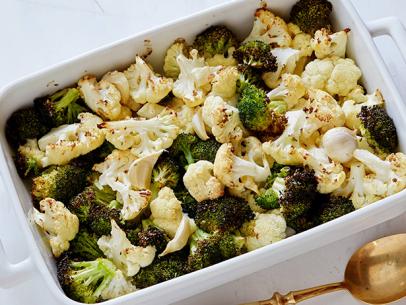 Break up cauliflower and broccoli and add whole cloves garlic; after 35 minutes, squeeze lemon and roast 10 more minutes
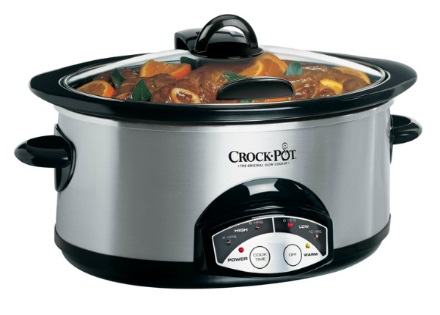 Chicken and tomatillo sauce; after 2 hours, add shredded carrots and white beans for 1 more hour
Budgeting is easy
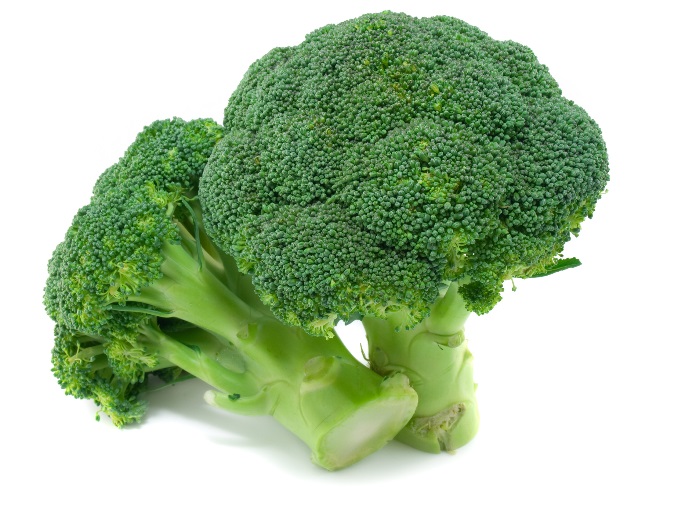 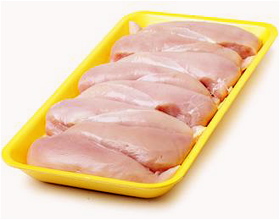 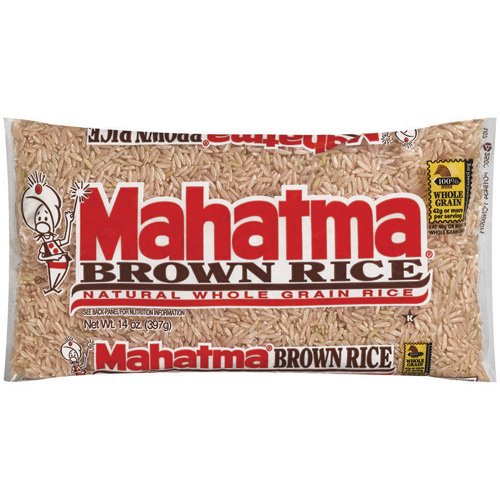 $1.70 per pound
$2-4 per pound
$2.97 per pound
Picky eaters?
Flavor variation
[Speaker Notes: Add an entire half lemon or orange, or the entire twig of a fresh herb]
Try different seasonings
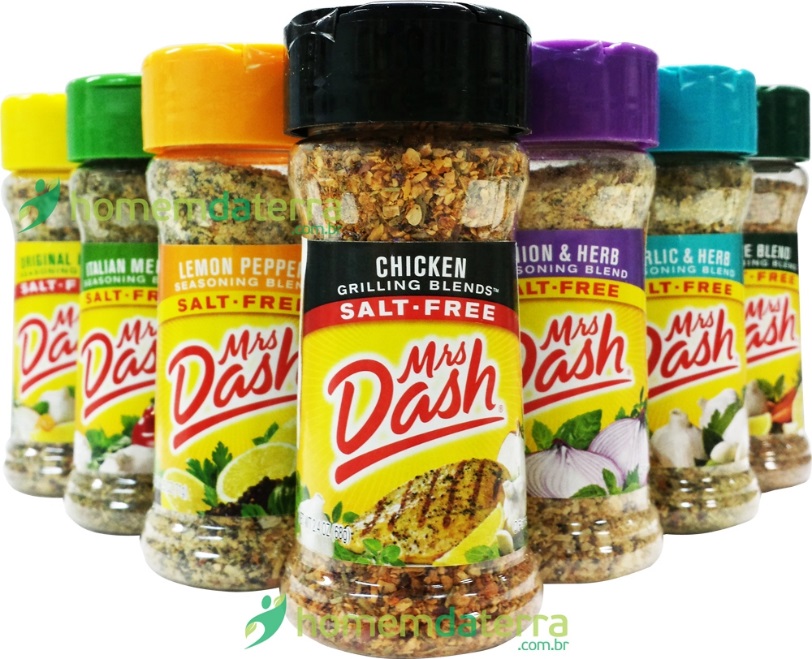 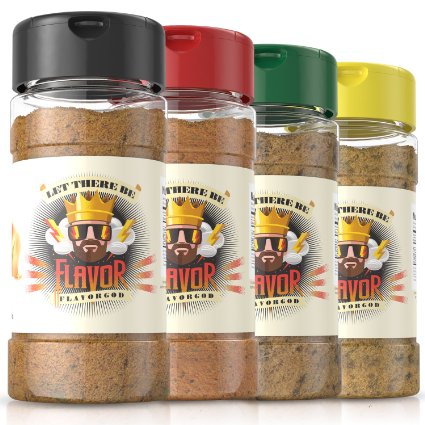 Salt-free and flavorful
Freshly ground and made-to-order, low-sodium, and flavorful